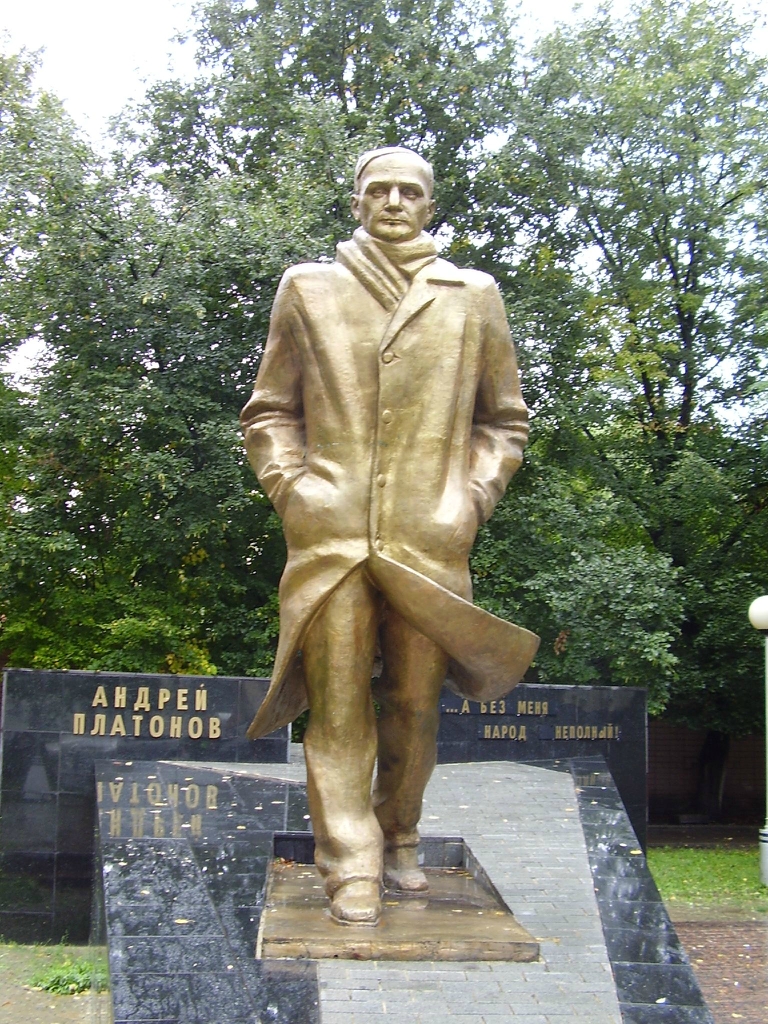 Андрей Платонович Платонов1899-1951
« А без меня народ неполный»
Воронеж ХХ века.
Ямская слобода.
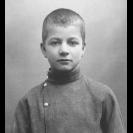 Детские, юношеские фото Платонова.
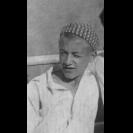 Платон Фирсович Климентов1870-1952 г ( отец писателя)
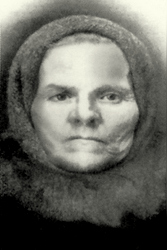 Мария Васильевна Климентова1874-1928 ( мать писателя)
Церковноприходская школа , реальное городское училище г. Воронежа
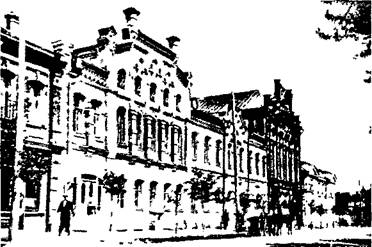 Платонов в Железнодорожном политехникуме.
Военное фото Платонова.
Андрей Платонов с дочерью Марией.
«Он походил на сельскую местность.»
Одна из малых планет, открытая Крымской обсерваторией, названа именем Платонова